Introduction
Dr Gilles Bontemps CNAM
Les chirurgies majeures en ambulatoire
Webinaire – 21/01/2021 – 17h30 – 19h30
1
Stabilisation ambulatoire depuis 2 ans, loin de l’objectif de 70% en 2022
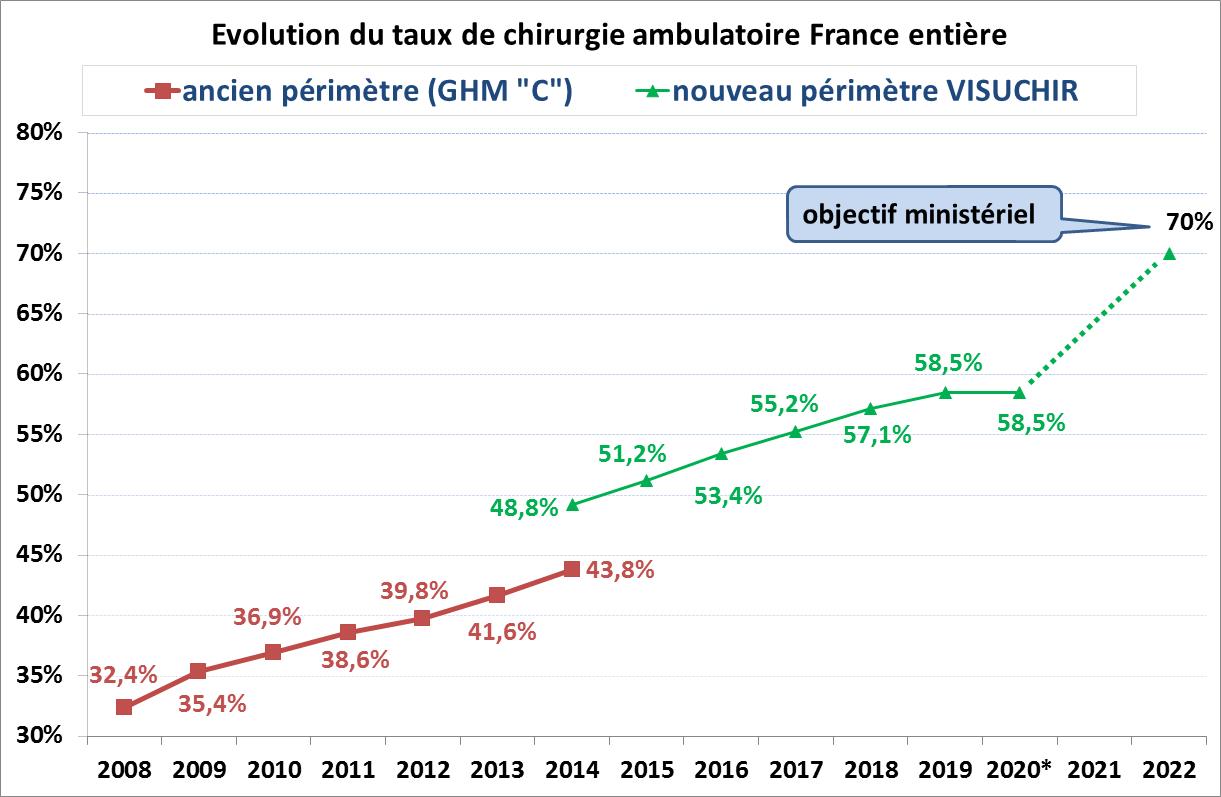 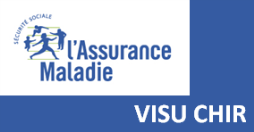 * 11 mois pour 2020
Les chirurgies majeures en ambulatoire
Webinaire – 21/01/2021 – 17h30 – 19h30
2
Potentiel ambulatoire important dans tous les établissements
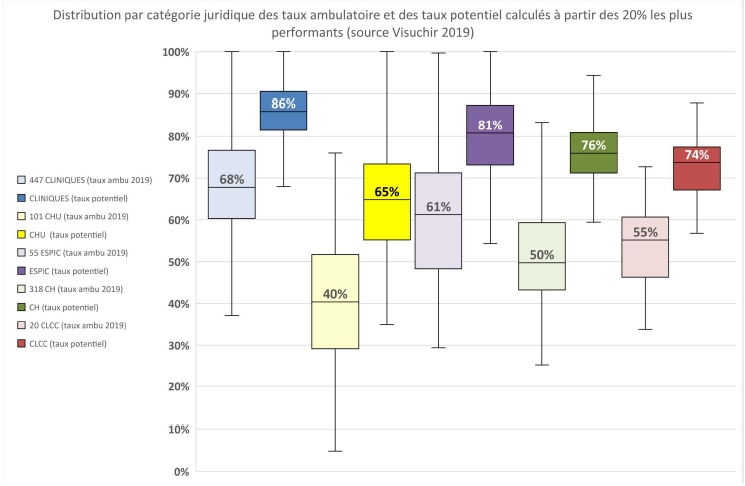 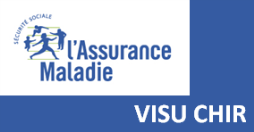 + 18 pts
+ 19 pts
+ 20 pts
+ 26 pts
+ 25 pts
Les chirurgies majeures en ambulatoire
Webinaire – 21/01/2021 – 17h30 – 19h30
3
Chirurgie lourde ambulatoire toujours en émergence depuis 10 ans
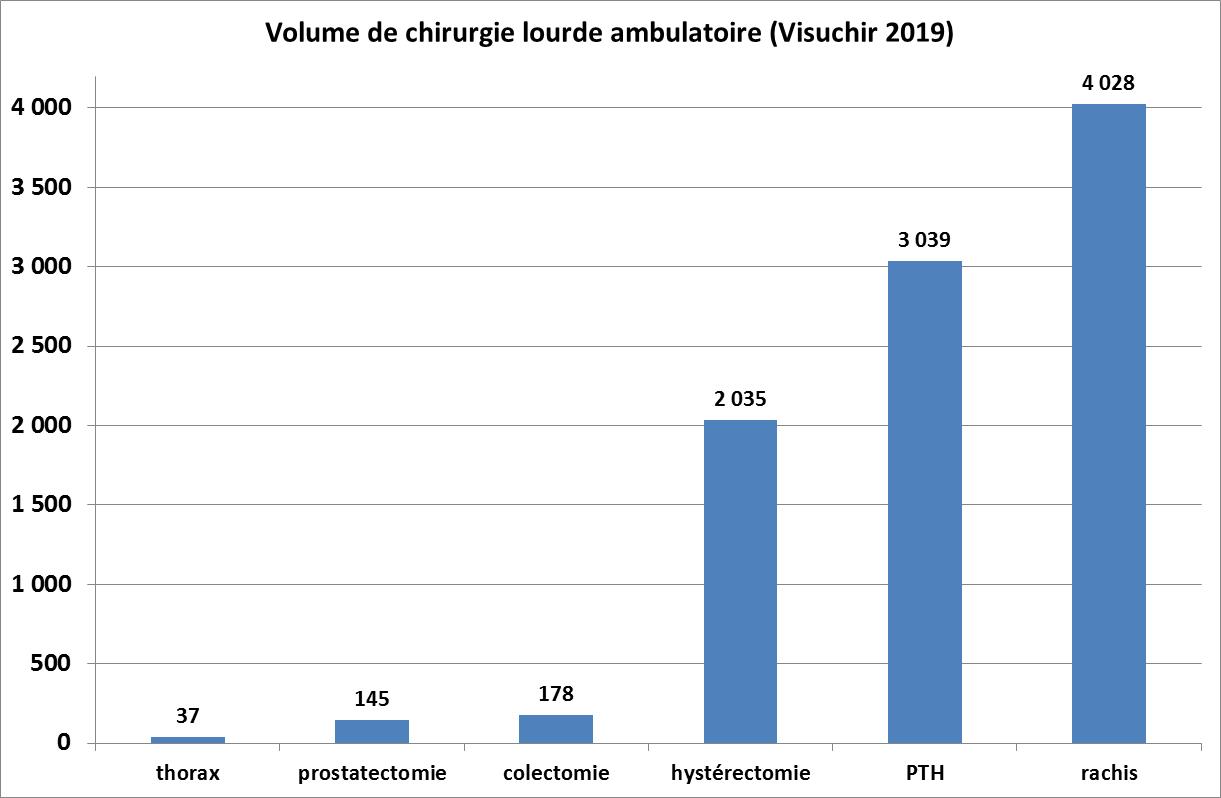 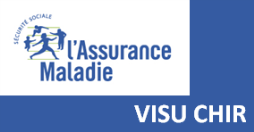 Les chirurgies majeures en ambulatoire
Webinaire – 21/01/2021 – 17h30 – 19h30
4